Policy in the Post-pandemic EconomyJorge BarroFebruary 9, 2023
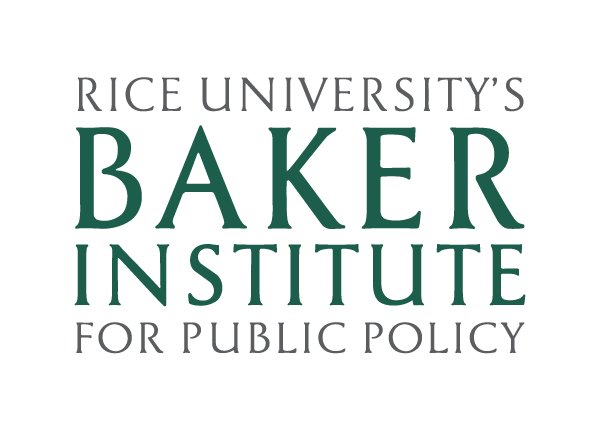 Post-COVID Economy
Significant disruption and subsequent restructuring of the economy
Surge in monetary and fiscal stimulus
Consequently, surge in government debt and inflation
2 Questions
Should we be worried about government debt growth?
Is the Federal Reserve responding appropriately?
Real Interest Rate
Interest rate (nominal) net of inflation
Responsible for driving saving and borrowing behavior
10-year Treasury Rate
Inflation Rate (CPI)
Real Interest Rate
Interest Rate Forecasting: A Brief History
Nominal and real interests have both been declining steadily since the 1980’s.
Inflation has been mostly stable over this time period.
Steady decline in both caused by a decline in the real interest rate.
Puzzled economists for many years.
Interest Rate Forecasts over Time
“Why are interest rates so low?” –Ben Bernanke (2015)
Capital Markets
Supply: household savings
Higher interest rate → more capital supplied
Demand: firms, governments, and households
Higher interest rate → less capital demanded
Interest Rate Determination
Government Debt
Increasing government debt should drive up the interest rate
Known as crowding out private capital
How has US government debt evolved over time?
US Government Debt Outlook (pre-ARPA)
Government Debt Issuance
Accounting for the Discrepancy
Interest rate is actually declining! Why?
Possibility #1: economics is wrong
Possibility #2: more to the story…
The Demographics Story
US Age Distribution Since 1900
Life-cycle Savings
Rise in Capital Supply?
Data shows aging of the US population.
More people near the peak of lifetime wealth.
Supported by the data?
Household Net Worth to GDP
Surge in Capital Supply
Simulation Models Confirm
Covid-19 Pandemic and Debt Absorption
Likely had the “fiscal space” to incur all newly-issued debt
Surge in saving likely suppressed the interest rate
Deposits Growth During Recessions
Evaluating the Fed: Congressional Mandate
Full employment
Price stability
Moderate long-term interest rates
Evaluating the Fed
In the early days of the pandemic, credit risk surged
Fed responded by purchasing private debt
Likely prevented a financial crisis
Price stability has been questionable
Covid-19 Pandemic: Credit Risk
Covid-19 Pandemic: Monetary Policy
Causes of Inflation: Transitory or Permanent?
Fed’s big Problem: Real Interest Rate
Inflation Measurements
Fed’s big…problem?
Looking Forward
Real interest rates likely to trend back to low value, decline thereafter (under current demographic projections).

Government debt can continue to grow some, but long-term unsustainable.

Recession likelihood low…
Expansions and Recessions, 1854-2020
Summary
For the last several decades, demographics drove down the real interest rate
During the pandemic, saving drove the real interest rate way down
Debt growth not problematic, but fiscal stimulus might have been
Monetary policy is highly uncertain, likely to err on excessive contraction
Career Overview
LSU (Pure academic; transitioned into targeted research)
LDR (government; learned about “stakeholders”)
Penn (university-based think tank; learned about software development)
Rice (university-based think tank; learned to speak to nontechnical audiences)
Career Advice
Find a mentor; be a mentor. Corollary: Find a good work environment.
Learn to speak the language (academia, business, government; macro language on CNBC). Learn to sell!
Keep an up-to-date résumé. Explore.
You might know more than someone who you expect to know more.
Thank you!